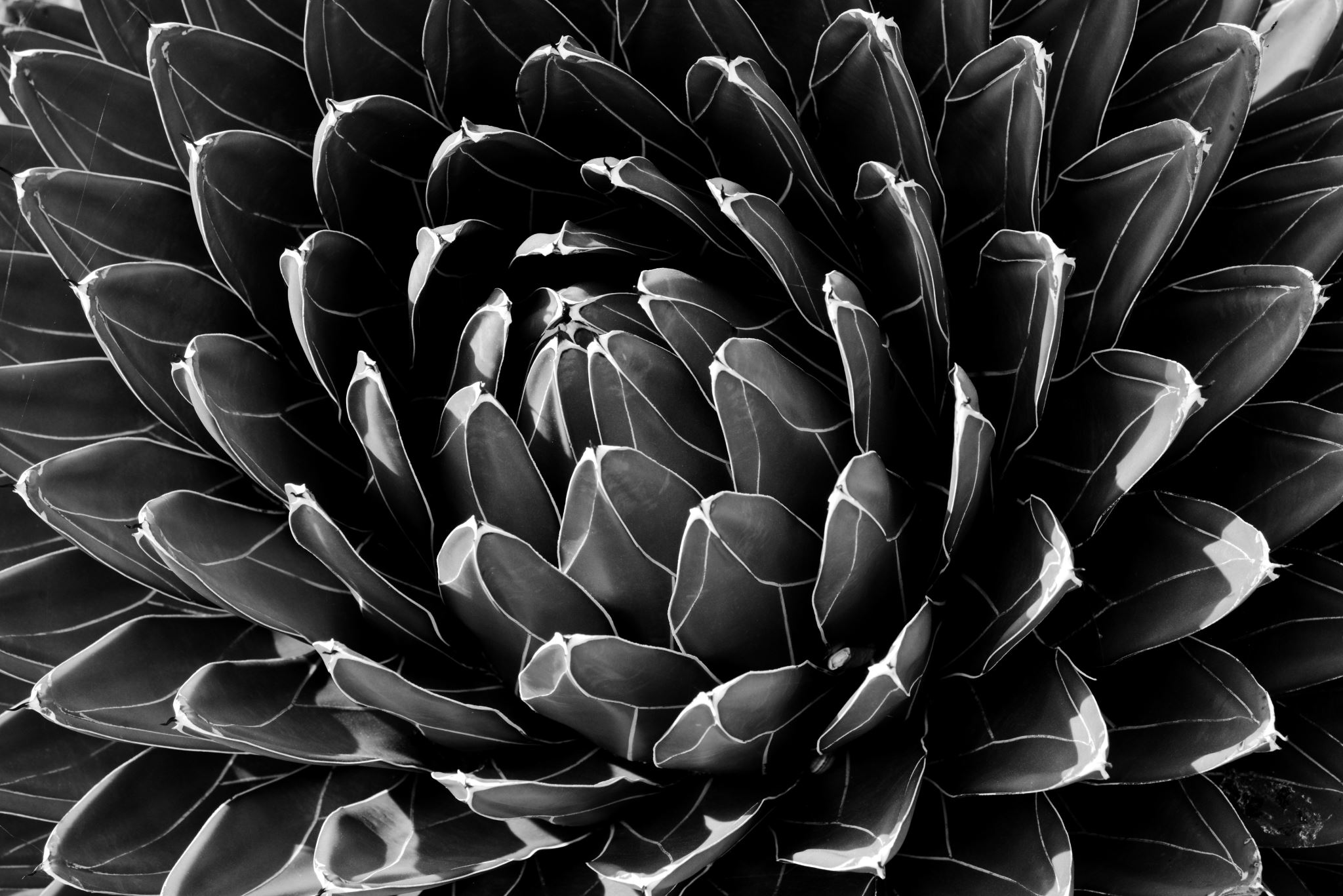 ImpactXchangehackathon-TEAM TOPIC
Team members
Background
Background for the challenge (statistics etc.)
General challenge
Clear formulation of the challenge
Reasons for the challenge
Some reasoning what causes the challenge
Impacts
Impacts of the challenge (try to be specific of the impacts)
Link with the SDGs, SDG indicators
Team focus on the challenge
Clearly formulate what is the specific challenge you focus